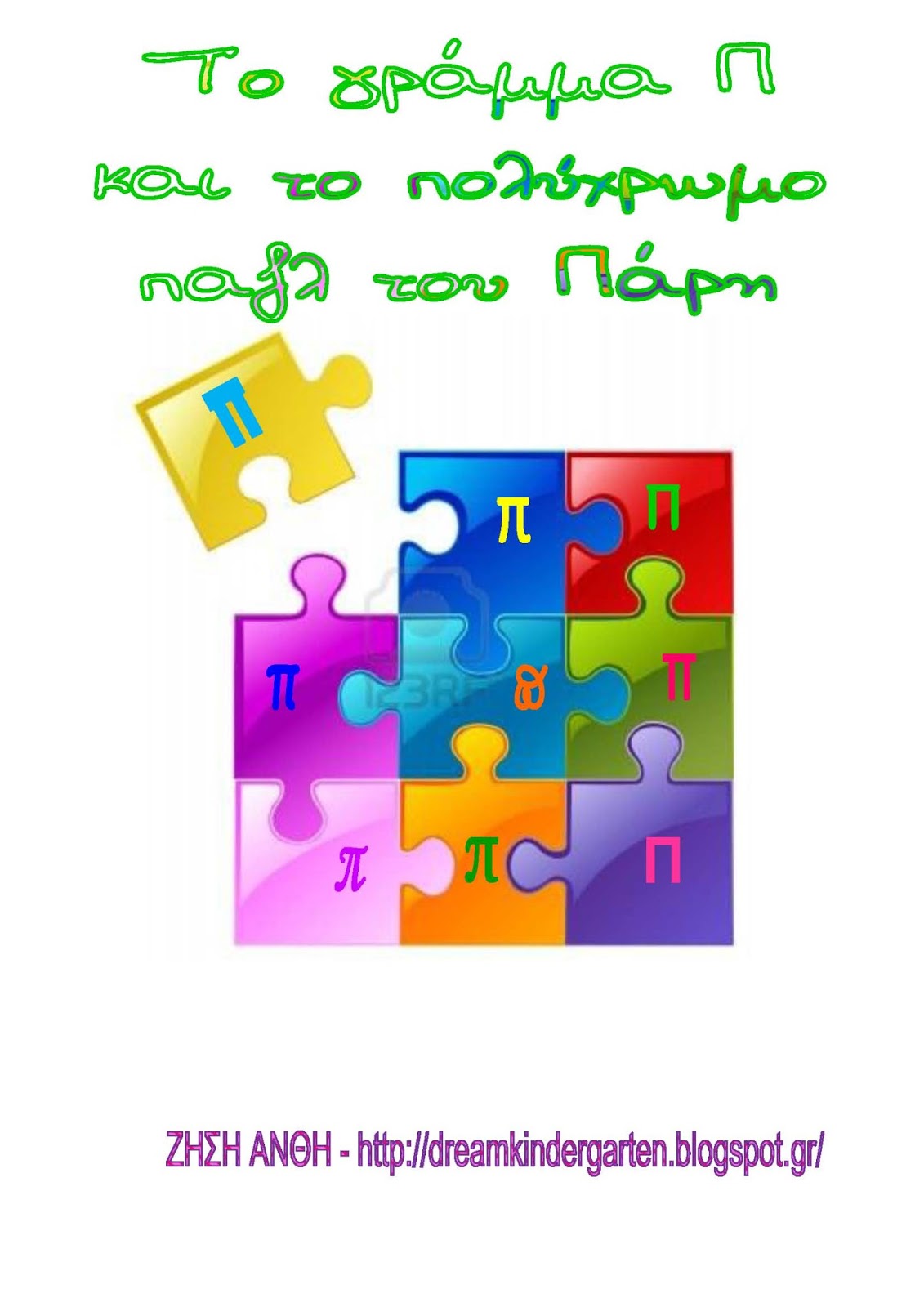 Ο φίλος μας ο Πάρης και η φίλη του η πάπια βρήκαν πολλές λεξούλες από Π π .
Προσπάθησε να πεις κι εσύ τις λεξούλες από Π π
Μπορείς αν θέλεις να προσπαθήσεις να τις διαβάσεις! Κάποιες είναι πολύ εύκολες!
Η πάπια είναι πολύ νοικοκυρά! Πήρε όλες τις λεξούλες και τις έκανε ομαδούλες!
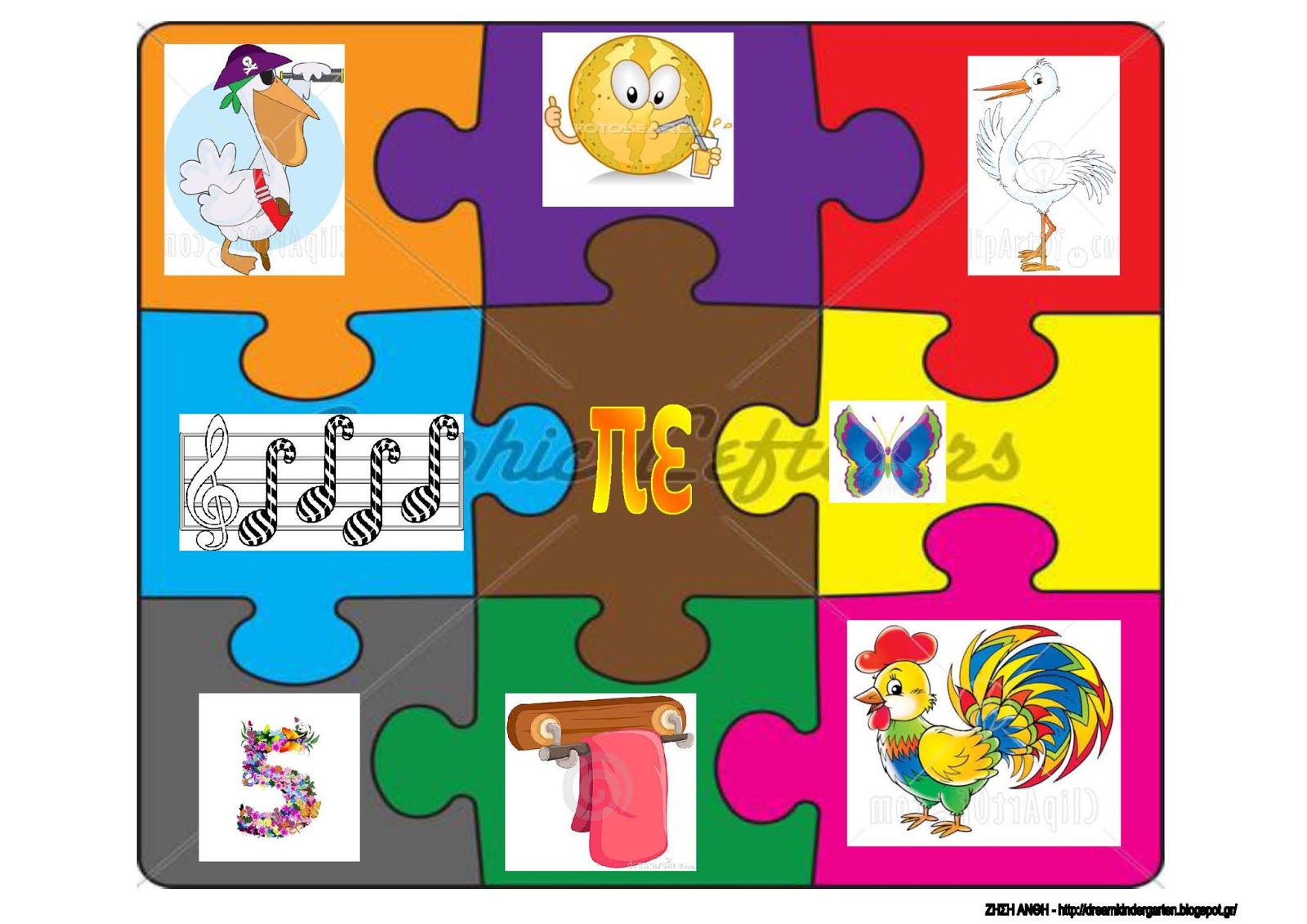 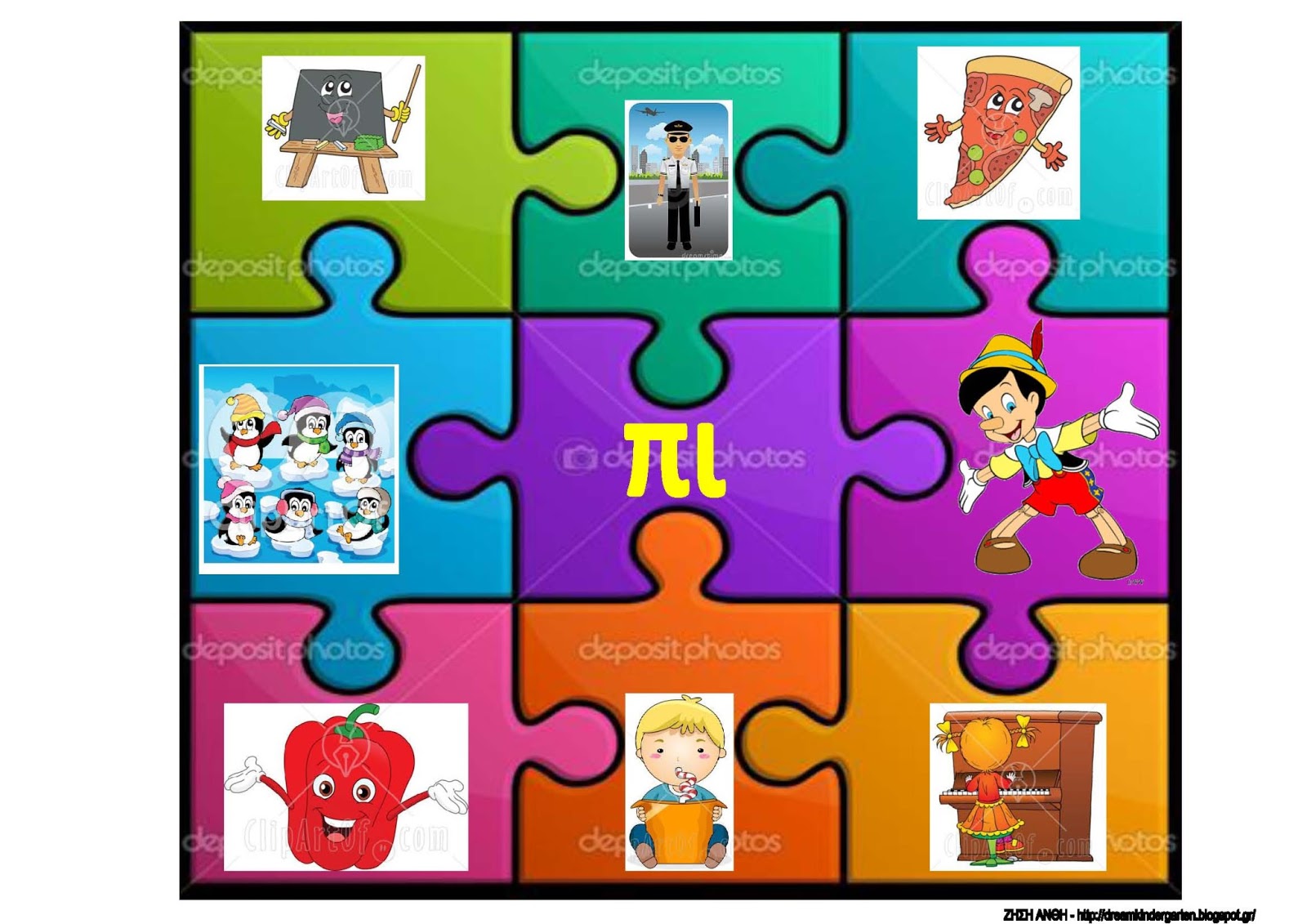 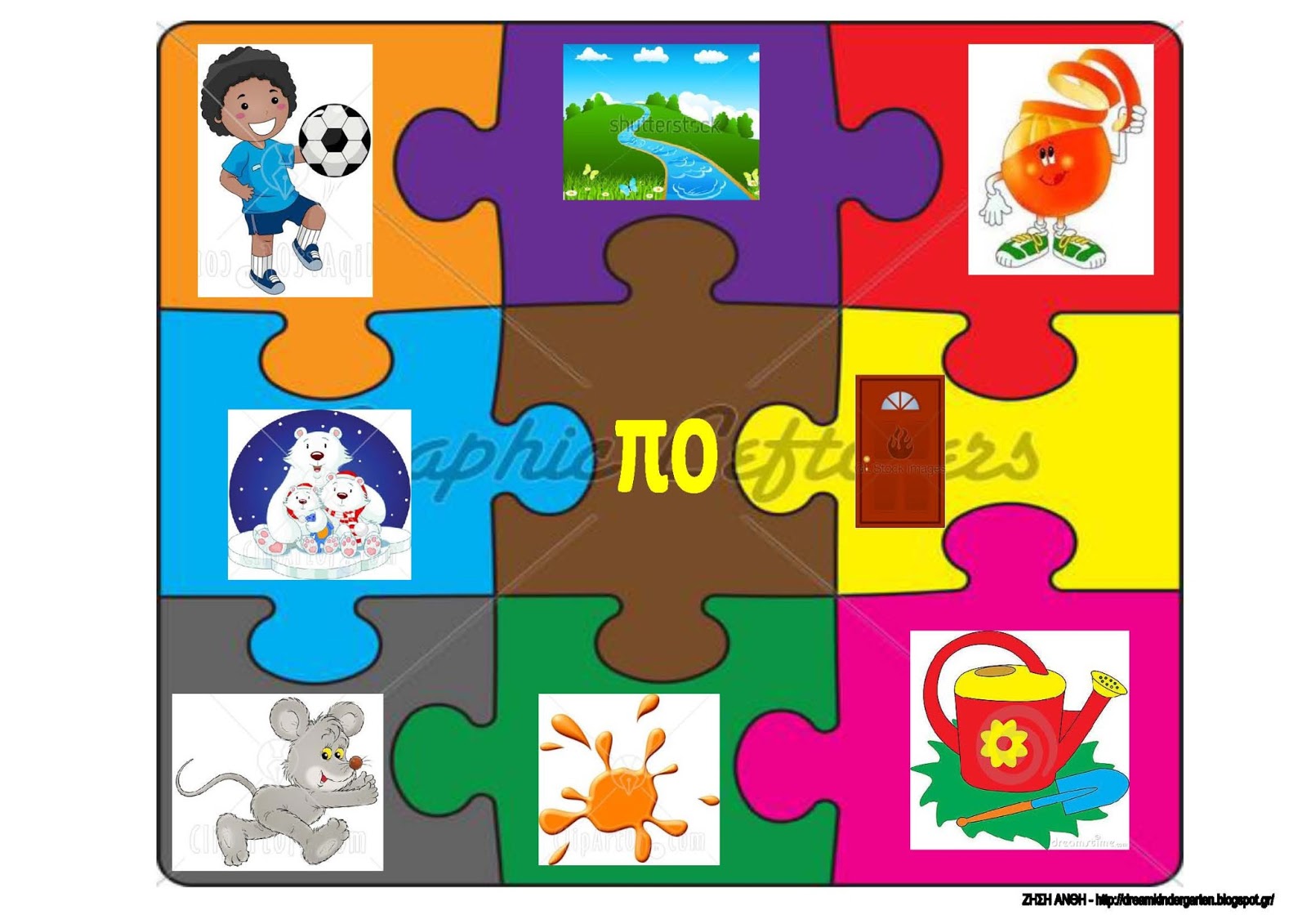